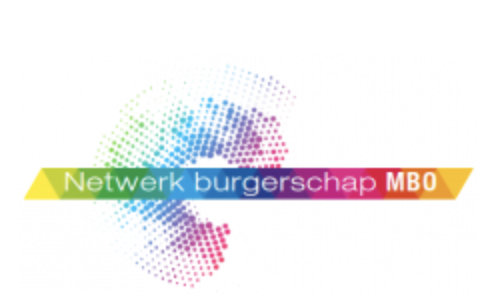 Aan de slag met de
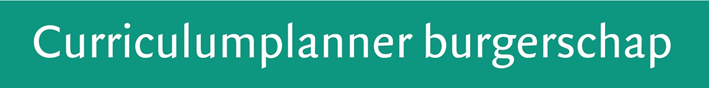 Naam/school
- Datum -
Programma
Welkom
Burgerschap op de agenda
Introductie typeringen vormgeving burgerschapsonderwijs
Aan de slag met de curriculumplanner: 5 modules
Evaluatie en afronding
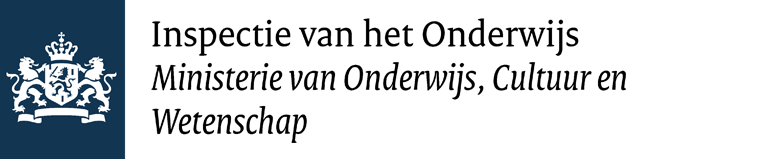 Ook scholen zijn aanzet. Nodig is ontwikkeling van een samenhangende aanpak. Onderdelen daarvan zijn een visie op wat de school precies onder burgerschap verstaat, de vertaling daarvan in concrete leerdoelen- wat wil de school dat leerlingen weten, kunnen en vinden? – een schoolbrede aanpak waarmee gericht naar het bereiken daarvan wordt toegewerkt, en oog voor de resultaten
Link naar de publicatie
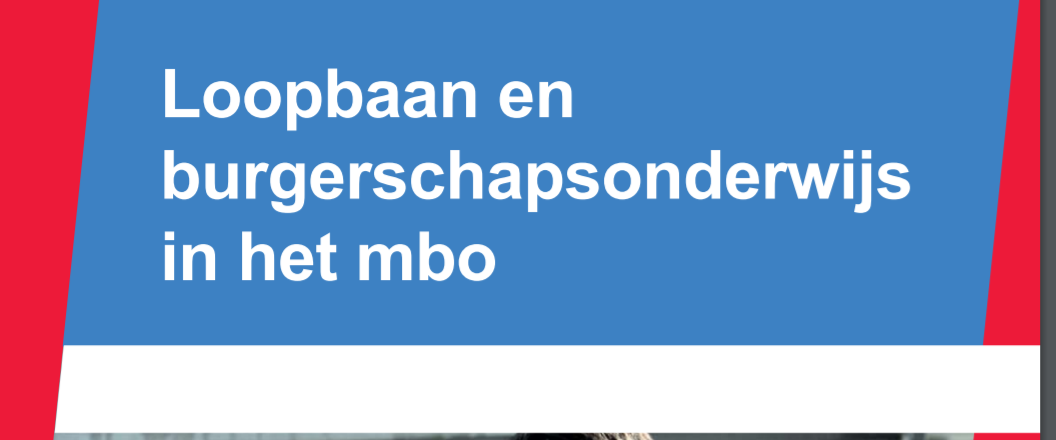 Consortium 2B MBO

Sanne Elfering & Paul den Boer (KBA Nijmegen)
Robert Tholen (ResearchNed)

Nijmegen, december 2016
Link naar de publicatie
Conclusies
Er is grote diversiteit
Er is behoefte aan houvast voor curriculumontwikkeling en beoordeling
Er is niet altijd grip op de kwaliteit 
Er is geen duidelijke professionalisering voor burgerschapsdocenten
Er worden mogelijkheden voor versterking gezien
Burgerschap op de agenda
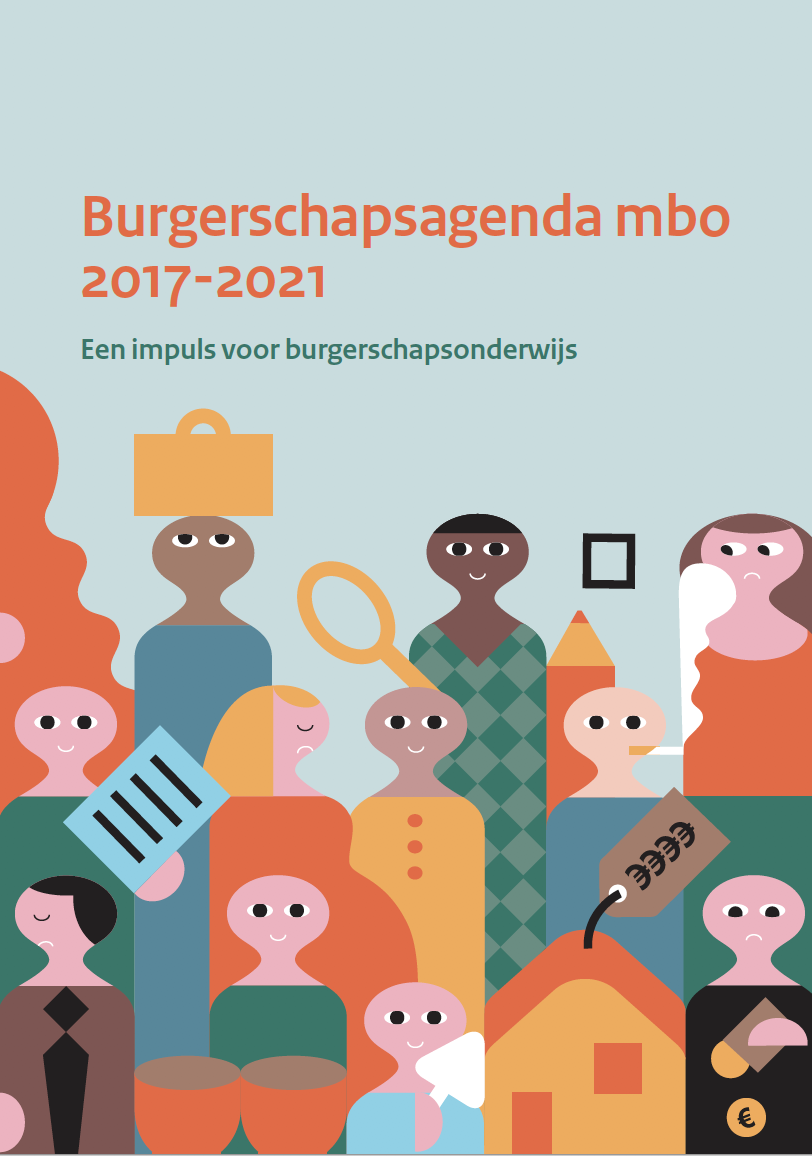 Onderzoek naar gemeenschappelijke uitgangspunten
Doorlopende leerlijn
Curriculumontwikkeling
Kwaliteitsborging
Professionalisering
Samenwerking met externe partijen


Link naar de publicatie
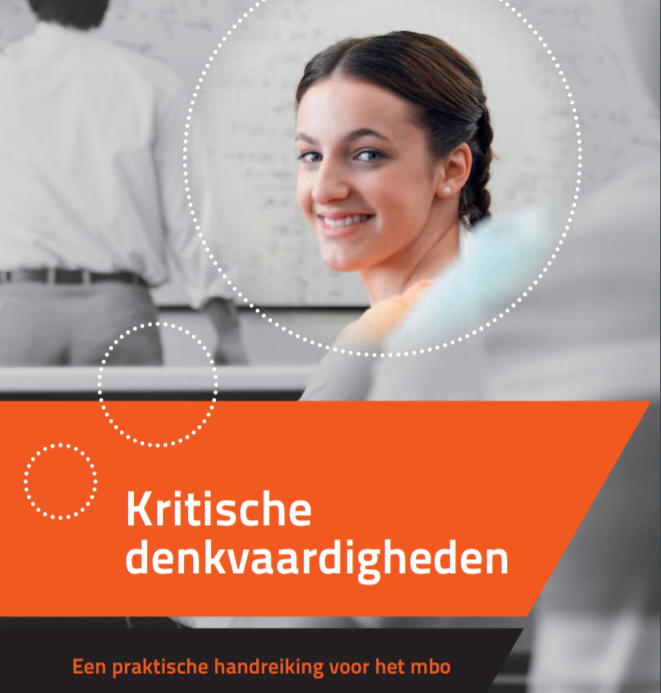 Netwerk burgerschap mbo
Website met materiaal
Nieuwsbrief
Brochures
Bijeenkomsten
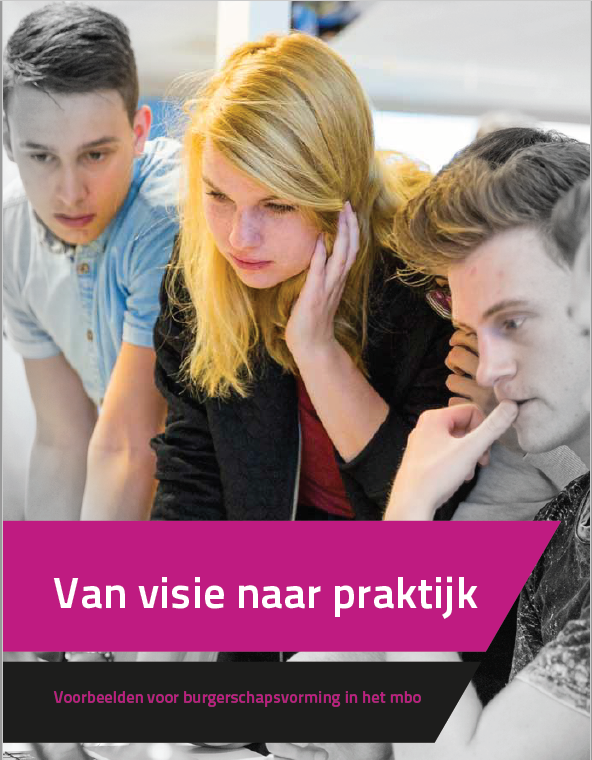 Typeringen vormgeving burgerschapsonderwijs
Varianten burgerschapscurriculum
Aan de slag met de curriculumplanner
Module 1: In kaart brengen bestaande visie en leerdoelen

Module 2: Aanknopingspunten vinden tussen kd en burgerschap

Module 3: Inrichting burgerschapsonderwijs

Module 4: Curriculumschets maken

Module 5: Implementatieplan opstellen
Module 1:  Visie en doelen mbt burgerschap
Gebruik (indien aanwezig) visiedocumenten, OER en/of studiegids

Wat is de bestaande visie van de school en het team op burgerschap?
Formuleer de kern beknopt

Wat moet burgerschap voor de student opleveren?
Formuleer de leerdoelen
Welke eisen worden gesteld in OER en/of studiegids?
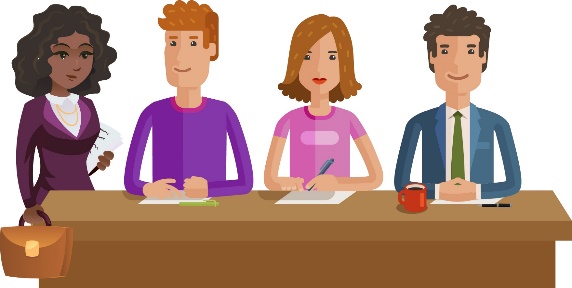 Module 2:  Aanknopingspunten tussen kwalificatiedossier en burgerschap
Gebruik hierbij het kwalificatiedossier van de opleiding

Welke elementen uit het kwalificatiedossier zijn te koppelen aan de dimensies van burgerschap? 
Markeer de aanknopingspunten op het werkblad en/of in het kwalificatiedossier
Vermeld in de tabel per dimensie om welke kerntaak, werkproces, kennis en/of vaardigheden het gaat.
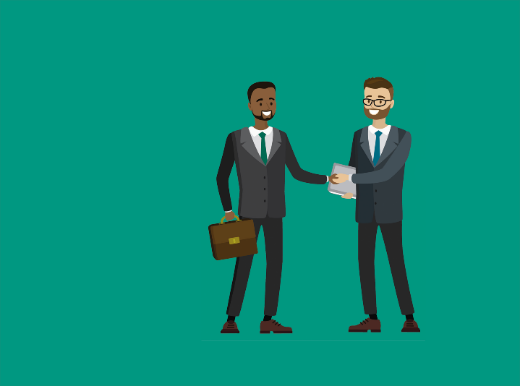 Module 3: Inrichting burgerschapsonderwijs
Gebruik markeerstiften in twee verschillende kleuren

Markeer met een gele markeerstift per rij de typering(en) die het beste pas(t)(sen) bij de huidige situatie
Markeer met een groene markeerstift de gewenste typering(en) voor de toekomst 
Maak in de laatste kolom een top 5 van de gewenste situaties
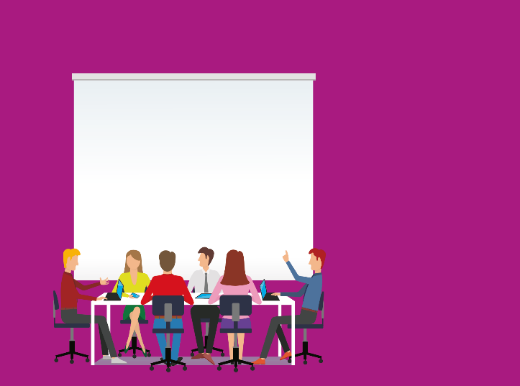 Matrix huidige en gewenste situatie
Matrix huidige situatie
Matrix huidige en gewenste situatie
Module 4: Schets herontwerp curriculum
Gebruik hierbij het opleidingsprogramma of grofontwerp van het leerplan en de uitkomsten van module 3

Omschrijf de inhoud van het geplande beroepsonderwijs per periode van leerjaar 1. 
Vul vervolgens de inhoud van het burgerschapsonderwijs in dezelfde periodes per leerjaar in.  
Maak duidelijk in hoeverre er sprake is van afstemming/integratie op deelonderwerpen tussen het beroepsonderwijs en burgerschap.
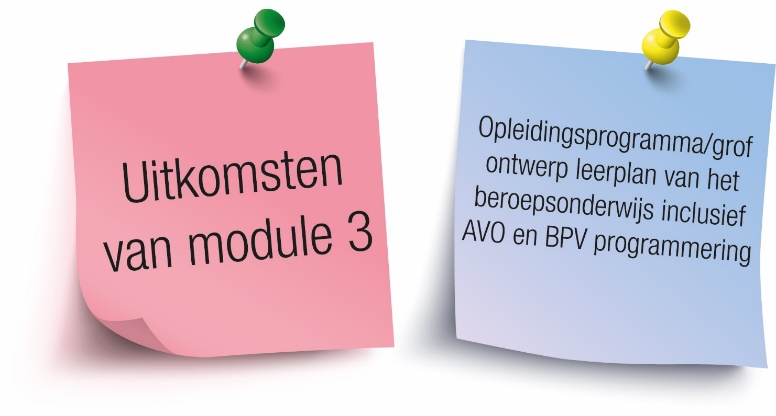 Module 5:  Implementatie
Gebruik de uitkomsten uit de modules 1 t/m 4

Formuleer kort de huidige situatie en de voor- en nadelen daarvan (voor uzelf, de student en/of de organisatie). 
Formuleer kort de gewenste situatie en de voor- en nadelen daarvan (voor uzelf, de student en/of de organisatie).
Maak een plan van aanpak. Ga van uw top 5 in de matrix (module 3) na wat een passende actie is, wie die kan uitvoeren, wanneer dat gebeurt en wat de uitkomst is.
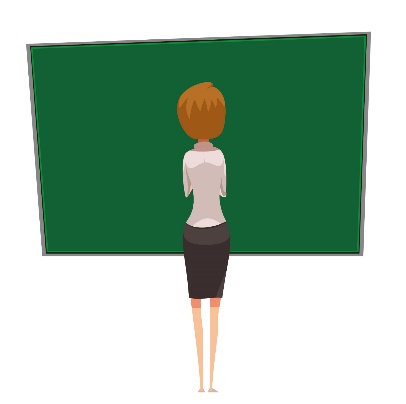 Evaluatie en afronding
Wat zijn de bevindingen van deelnemers?
Inzichten verkregen in de huidige en gewenste inrichting van burgerschap?
Mogelijkheden voor afstemming, herziening, vernieuwing?

Hoe is de workshop verlopen?
De bruikbaarheid van de werkbladen?
De sfeer, samenwerking?

Overige vragen of opmerkingen?
Meer informatie?
Netwerk burgerschap mbo
www.burgerschapmbo.nl 

Vragen of opmerkingen
burgerschapmbo@mbodiensten.nl
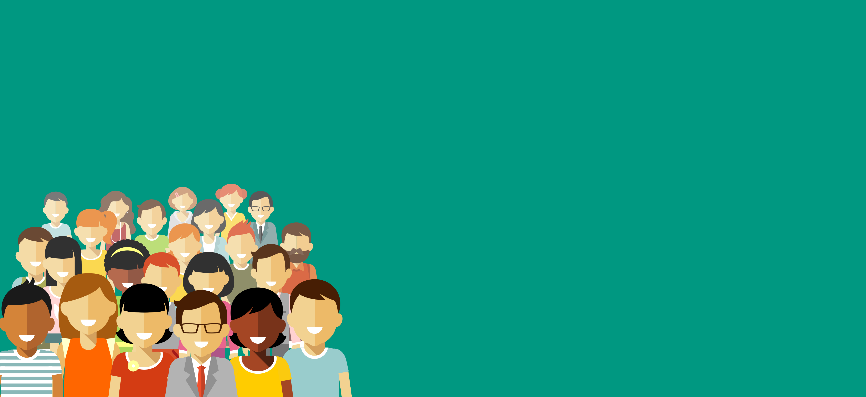